Вопросы профессионального самоопределения в  сопровождении обучающихся с ОВЗ в условиях инклюзивной школы
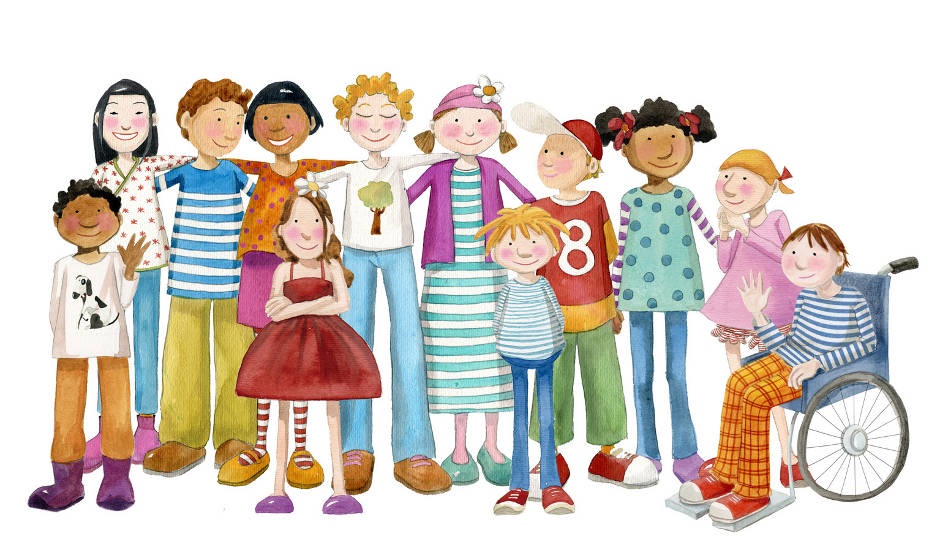 Резникова Е.В.,
 к.п.н, 
доцент
Модель технологии интегрированного обучения детей с ограниченными возможностями здоровья (5-9 классы)
ПМПК
ПМПк
Интегрированное обучение в общеобразовательном классе
Коррекционно-педагогическая поддержка
Психолого-педагогическое сопровождение
Коррекция в условиях дополнительного образования
Профориентационная
 работа
Общеобразовательная
 программа
Индивидуальные и групповые коррекционные занятия
«Гибкие» классы (математика, русский язык)
Дополнительные подгрупповые занятия по предметам
Факультативные занятия
Психологическая коррекция
Социальная коррекция
Социально-педагогическое сопровождение (учитель-дефектолог, учитель-логопед)
В условиях школы (танцы, фольклор, спортивные секции, народно-прикладное искусство)
Вне школы (дом детского творчества, спортивные школы, творческие студии)
Анкетирование, беседы, консультации с будущими выпускниками
Посещение подготовительных курсов в колледжах
Просмотры вебинаров, сбор информации в интернет ресурсах
ПМПк
Окончание школы
выпуск
Характеристика численного состава обучающихся в школе
Нормативно-правовые документы
Устав школы;
Приказ №01/1739 от 14.08.2020 «Об утверждении Концепции организационно-педагогического сопровождения профессионального самоопределения обучающихся Челябинской области»;
Приказ №233-у от 15.02.2021 г. «Об утверждении дорожной карты внедрения и реализации Концепций профессионального самоопределения обучающихся на территории города Челябинска
Профессиональное самоопределение  -
- поиск и нахождение личностного смысла в выбираемой трудовой деятельности самоопределения (Бодров В.А.)
    - процесс и результат самостоятельного и сознательного выбора профессии;
    - определение собственного будущего.
Задачи профессионального самоопределения старшеклассников:
Выявление у учащихся способностей, интересов, предпочтений, склонностей к определенной профессиональной деятельности (на основе использования различных методов изучения личности школьника);
Вооружение школьников знаниями о профессиях;
Формирование представлений о своих возможностях в получении профессии;
Создание благоприятных условий для формирования необходимых для профессии личностных качеств, умений и навыков;
Направления по организации профессионального самоопределения
Профессиональное 

Просвещение       Диагностика       Консультирование
Работа по профессиональному самоопределению
Организация, планирование, координация, мотивация, контроль
Классный руководитель
Изучение, мотивация, координация , коррекция
Педагог -психолог
Организация, планирование, изучение, мотивация, коррекция
Социальный педагог
Организация, координация, контроль, мотивация, планирование
Администрация школы, консилиум
Мотивация, коррекция, планирование
Родители
Профориентационные методы
Информирование, реклама и агитация 
Экскурсии на предприятия 
Справочная литература и познавательные лекции 
Использование СМИ
Просмотр фильмов и спектаклей с последующим обсуждением
Интерактивные методы профориентации
Профориентационный тренинг
Профориентационные игры, деловые игры, бизнес-игры
Формы взаимодействия с родителями  по профессиональному самоопределению
ИНДИВИДУАЛЬНЫЕ
КОЛЛЕКТИВНЫЕ
НАГЛЯДНО-ИНФОРМАЦИОННЫЕ
РОДИТЕЛЬСКИЕ СОБРАНИЯ
ОФОРМЛЕНИЕ УГОЛКА ДЛЯ РОДИТЕЛЕЙ
БЕСЕДЫ
ВЕЧЕРА ВОПРОСОВ И ОТВЕТОВ
ИНФОМАЦИОННЫЕ СТЕНДЫ
КОНСУЛЬТАЦИИ
ДНИ ОТКРЫТЫХ ДВЕРЕЙ
ОБЩЕНИЕ В СОЦИАЛЬНЫХ СЕТЯХ И МЕССЕНДЖЕРАХ
ПРАКТИКУМЫ
ЗАНЯТИЯ ТРЕНИНГИ
ЭКСКУРСИИ НА ПРЕДПРИЯТИЯ
УЧАСТИЕ В ИСЛЕДОВАТЕЛЬСКОЙ ДЕЯТЕЛЬНОСТИ, ПРОВОДИМОЙ В РАМКАХ ПРАКТИКИ
ПРАЗДНИКИ И РАЗВЛЕЧЕНИЯ
Формы взаимодействия с обучающимися по профессиональному самоопределению
ИНДИВИДУАЛЬНЫЕ
КОЛЛЕКТИВНЫЕ
НАГЛЯДНО-ИНФОРМАЦИОННЫЕ
КЛАССНЫЕ ЧАСЫ
ИНФОМАЦИОННЫЕ СТЕНДЫ
БЕСЕДЫ
ВЕЧЕРА ВОПРОСОВ И ОТВЕТОВ
КОНСУЛЬТАЦИИ
ЭКСКУРСИИ НА ПРЕДПРИЯТИЯ (онлайн и офлайн)
ТРЕНИНГИ
ДНИ ОТКРЫТЫХ ДВЕРЕЙ В ОО
ПРАКТИКУМЫ
ИНДИВИДУАЛЬНЫЕ ПРОГРАММЫ, ПРОФЕССИО-
ГРАММЫ
ЭЛЕКТИВНЫЕ КУРСЫ
Критерии эффективности организации профессионального самоопределения:
Потребность в обоснованном выборе профессии;
Достаточная информация о профессии и путях ее получения;
Степень самопознания школьника;
Наличие у учащегося обоснованного профессионального плана;
Поступление в ОО для получения профессиональной подготовки.
Катамнез
Вопросы профессионального самоопределения в  сопровождении обучающихся с ОВЗ в условиях инклюзивной школы
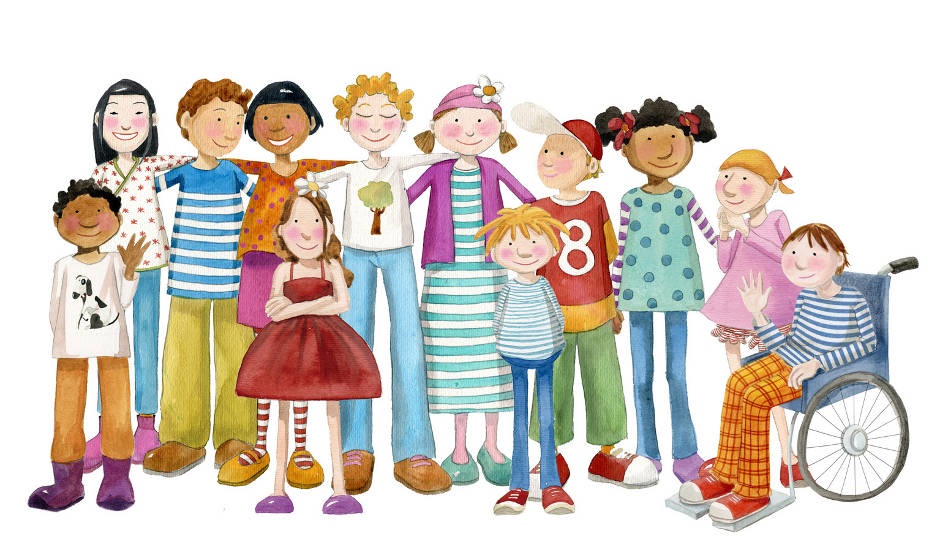 Резникова Е.В.,
 к.п.н, 
доцент